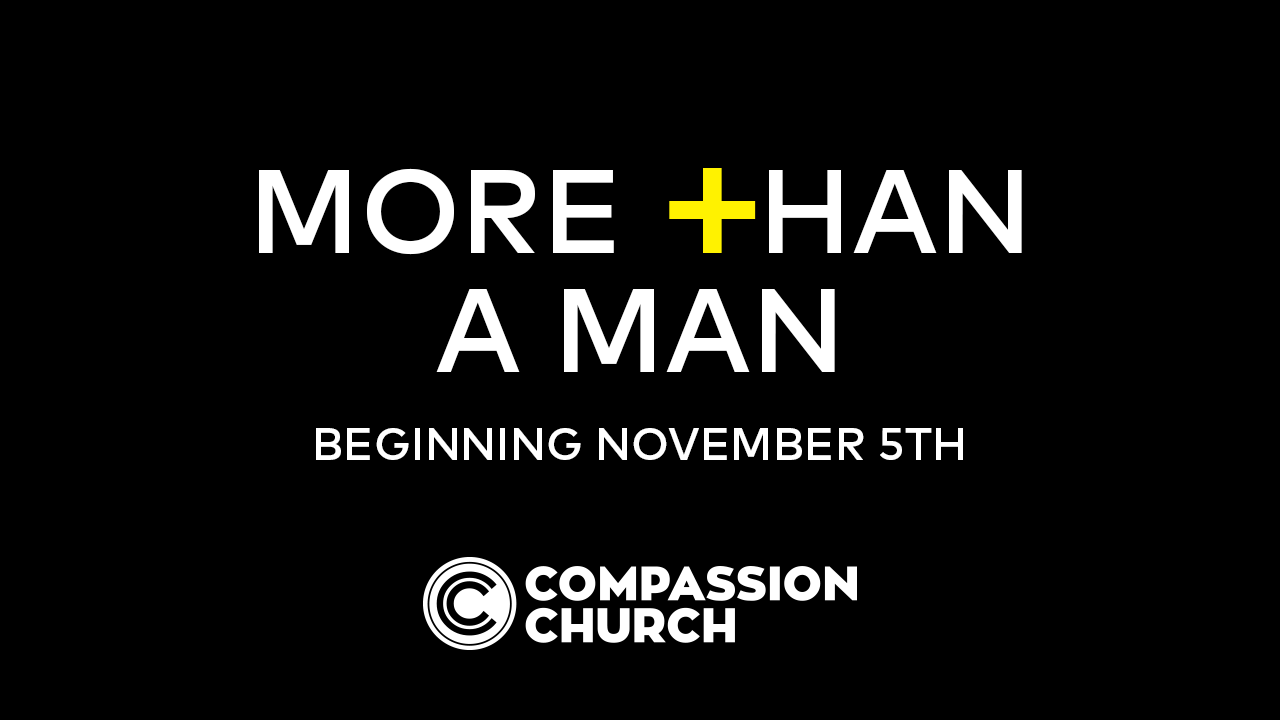 Matthew 16:24-27
No Small Call...
God Has Big Plans For You
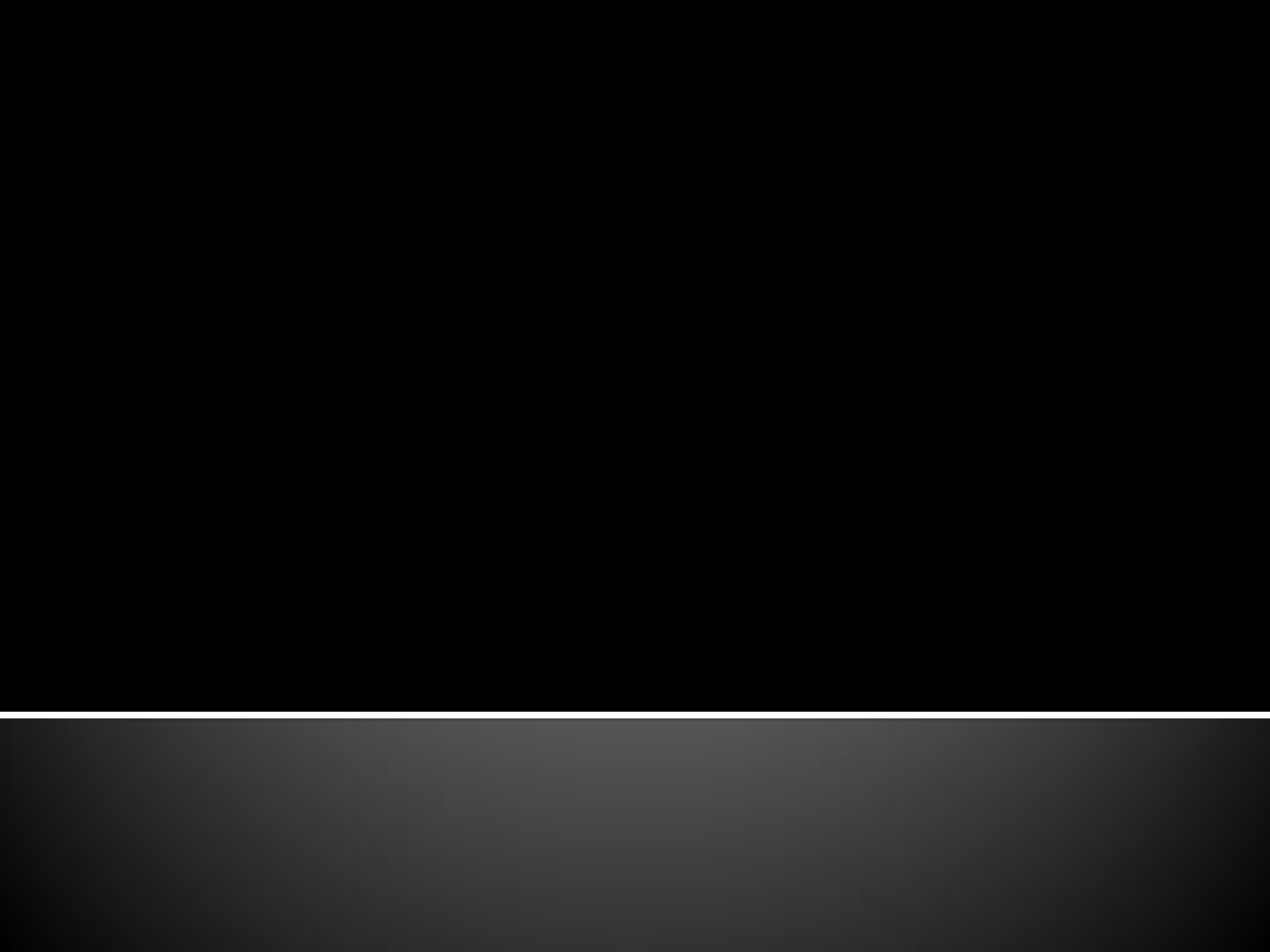 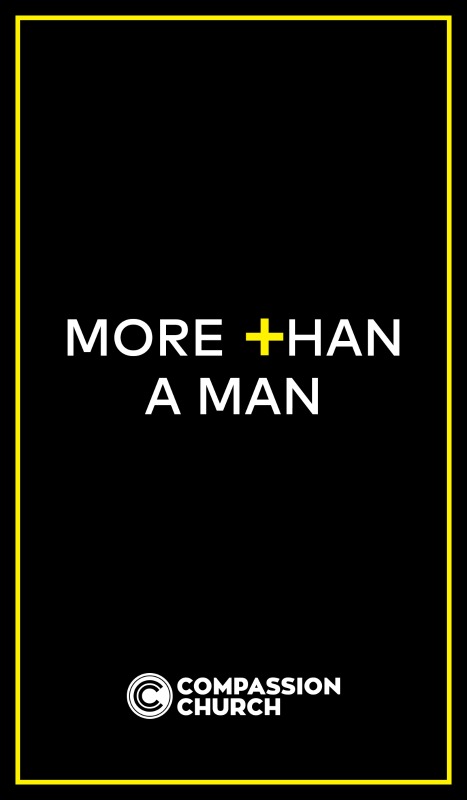 Matthew 16:24-27
24 Then Jesus told his disciples, “If anyone would come after me, let him deny himself and take up his cross and follow me.” 

25 “For whoever would save his life will lose it, but whoever loses his life for my sake will find it.”
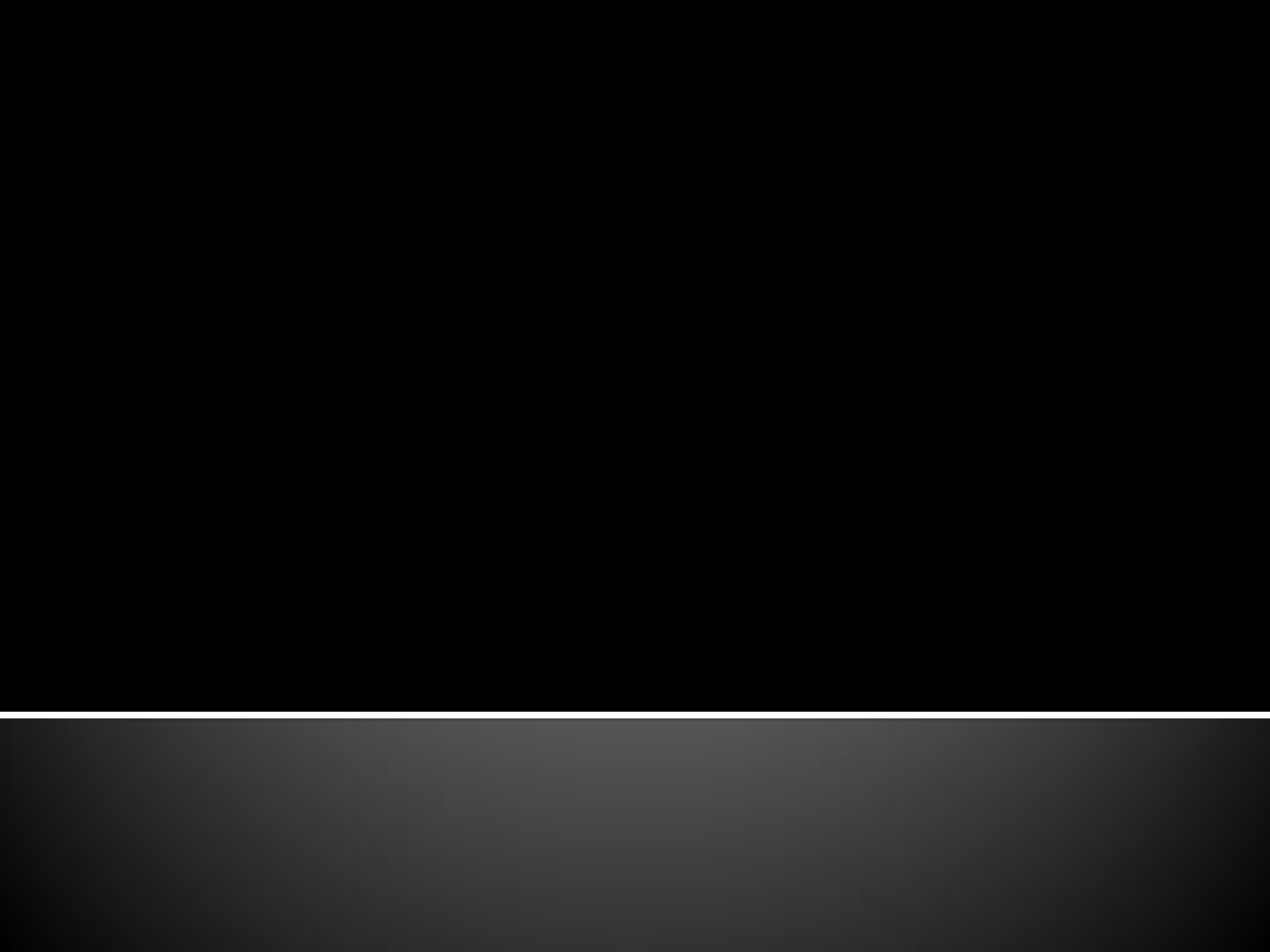 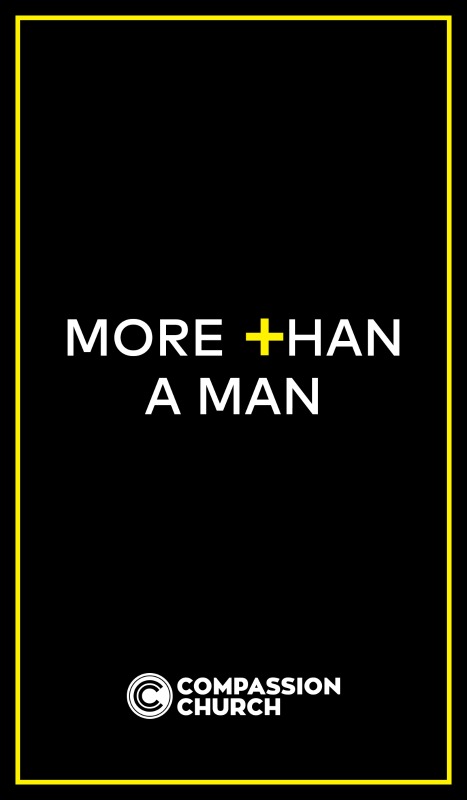 Matthew 16:24-27
26 “For what will it profit a man if he gains the whole world and forfeits his soul? Or what shall a man give in return for his soul?” 

27  “For the Son of Man is going to come with his angels in the glory of his Father, and then he will repay each person according to what he has done.”
Jesus Calls Us To Deny Self. (vs. 24) “Deny”
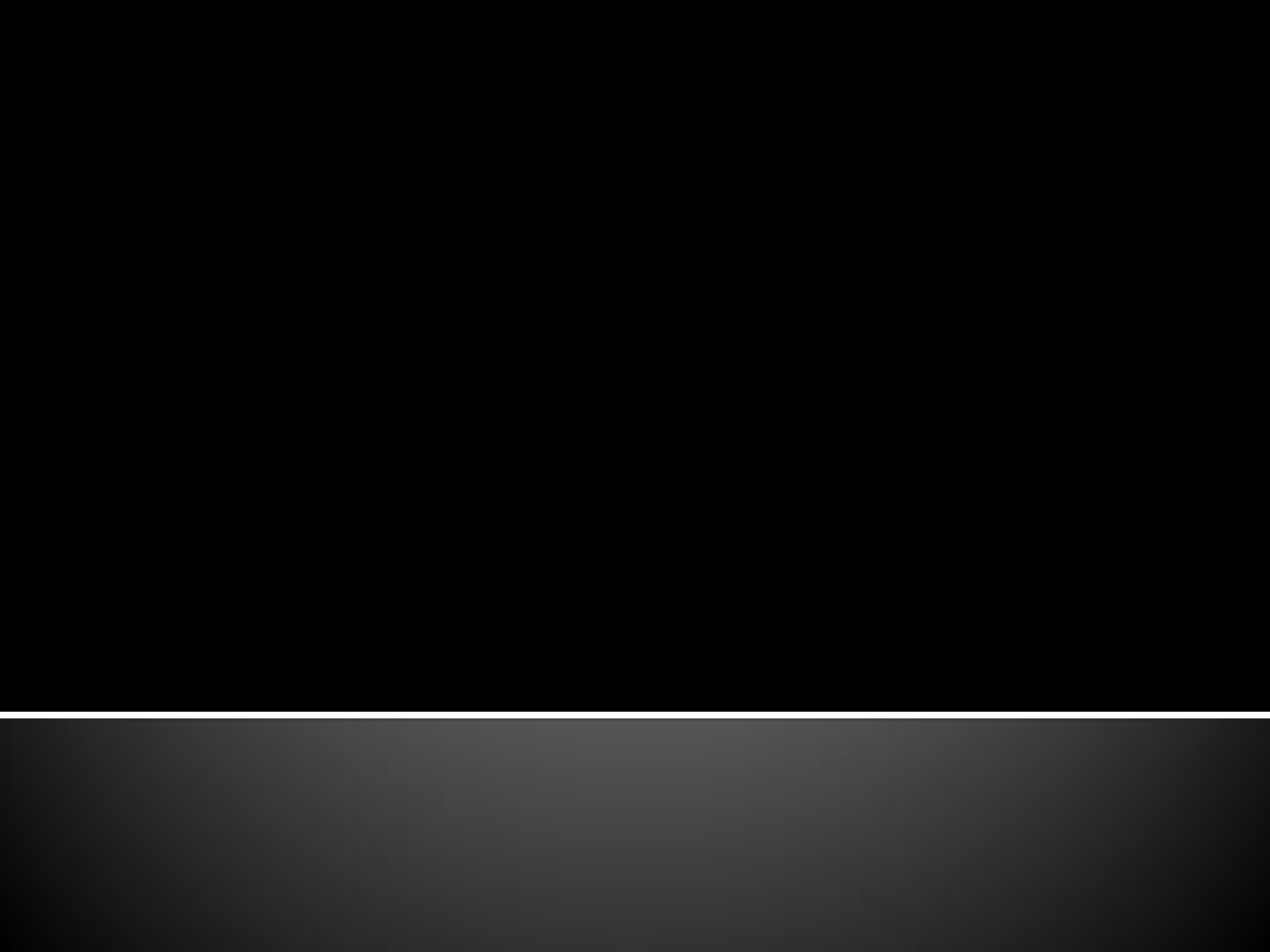 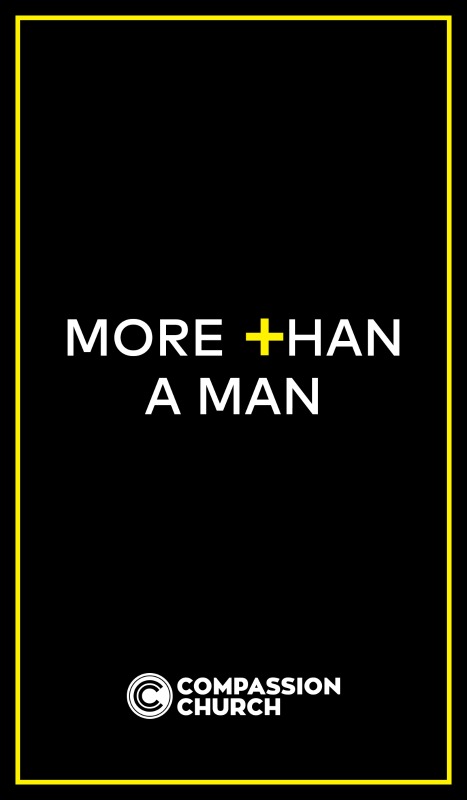 Matthew 16:24
24 Then Jesus told his disciples, “If anyone would come after me, let him deny himself and take up his cross and follow me.”
Jesus Calls Us To Die To Self. (vs. 24) “Cross”
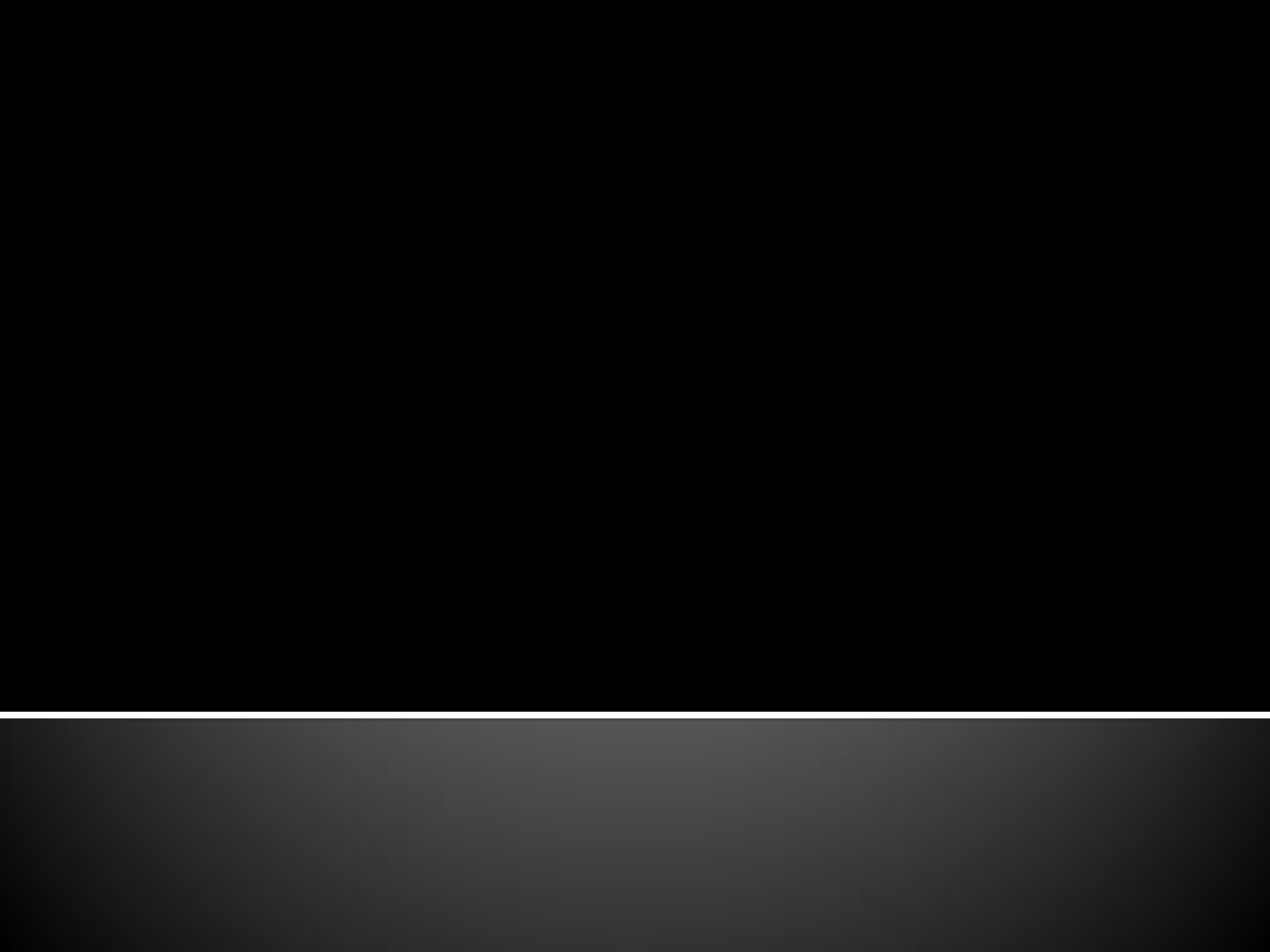 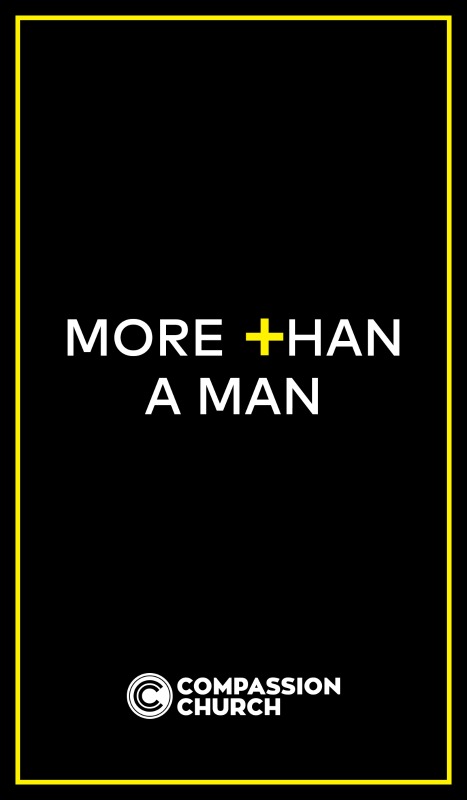 Matthew 16:24
24 Then Jesus told his disciples, “If anyone would come after me, let him deny himself and take up his cross and follow me.”
Jesus Calls Us To Devote Self. (vs. 24) “Follow”
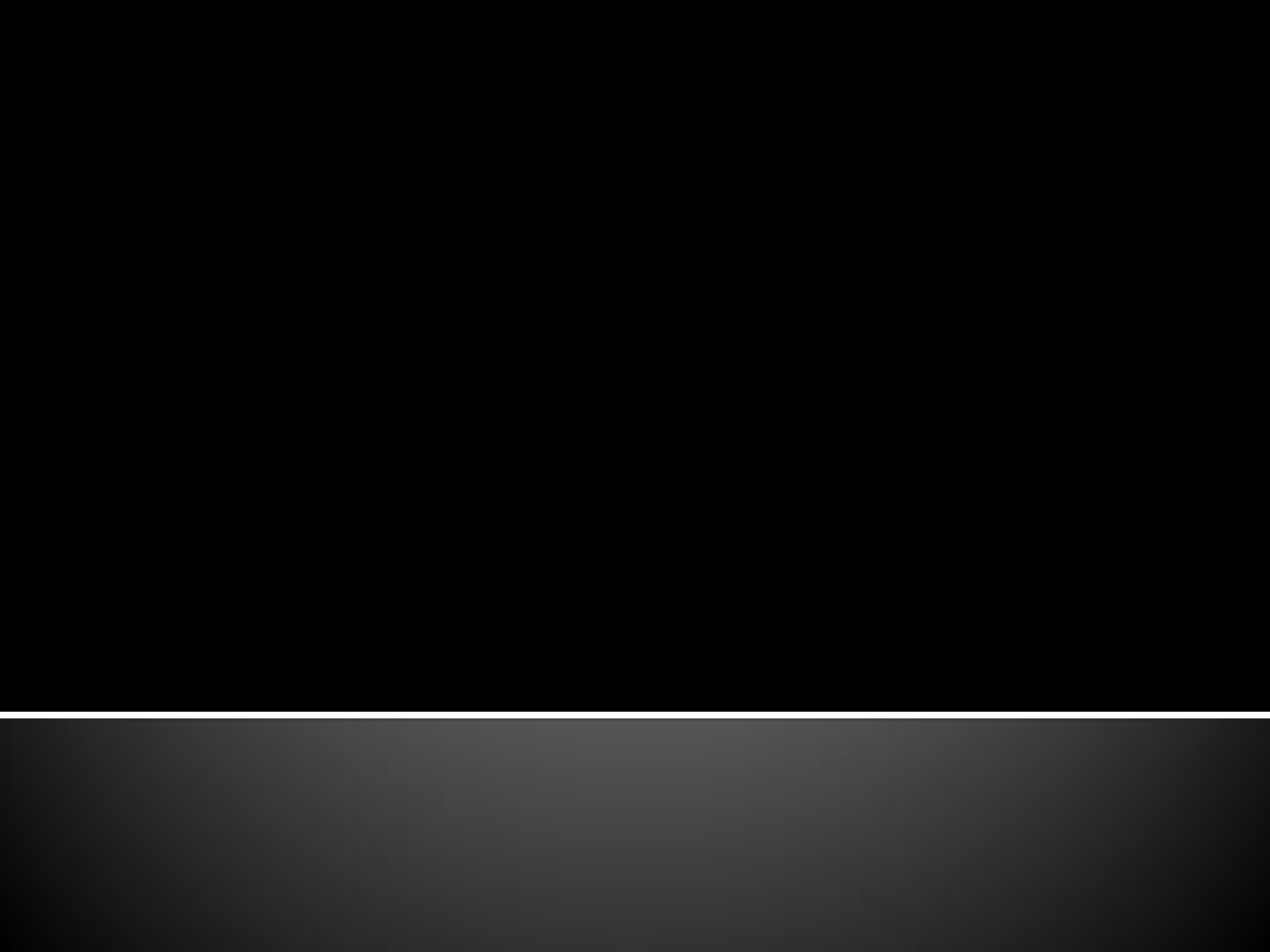 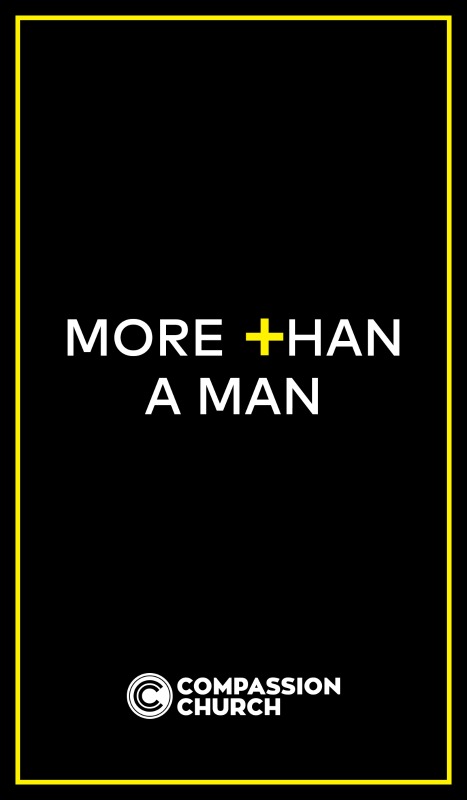 Matthew 16:24
24 Then Jesus told his disciples, “If anyone would come after me, let him deny himself and take up his cross and follow me.”
STATUS
Casual
STATUS
Casual

Committed
STATUS
Casual

Committed

Considering
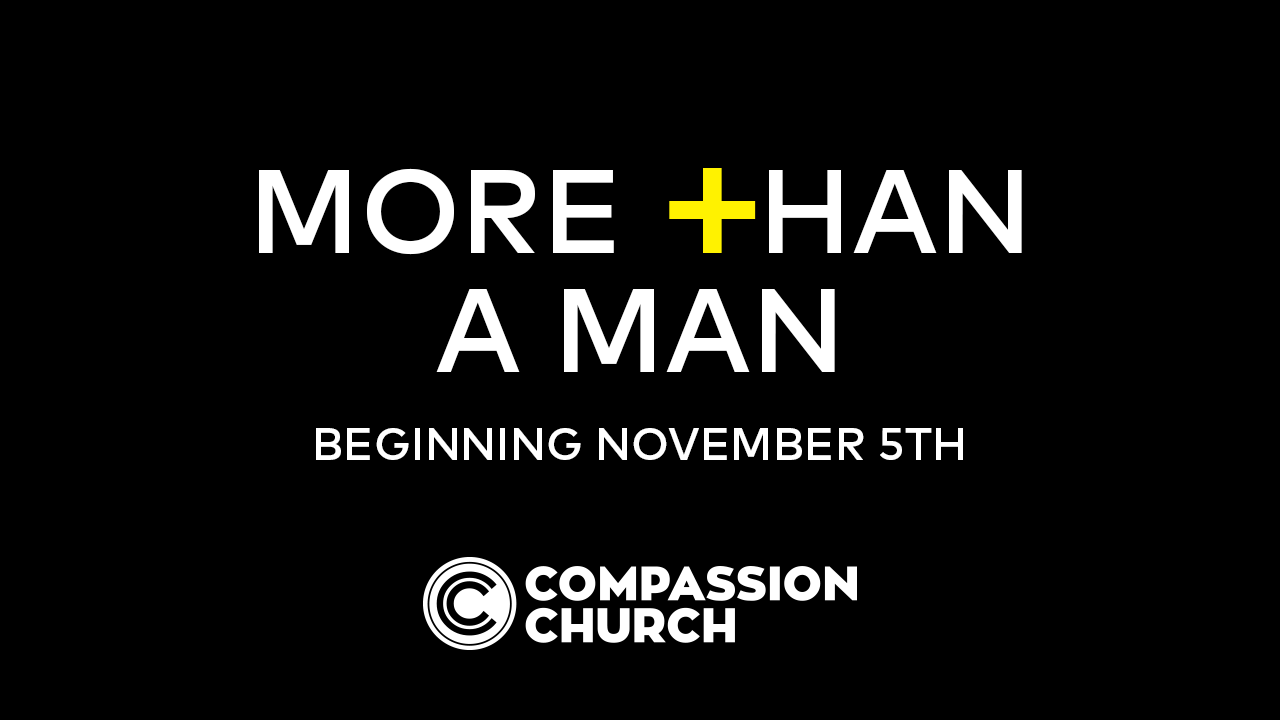 Matthew 16:24-27
No Small Call...
God Has Big Plans For You